Портфолио   воспитателяЧичериной   Татьяны Александровны.
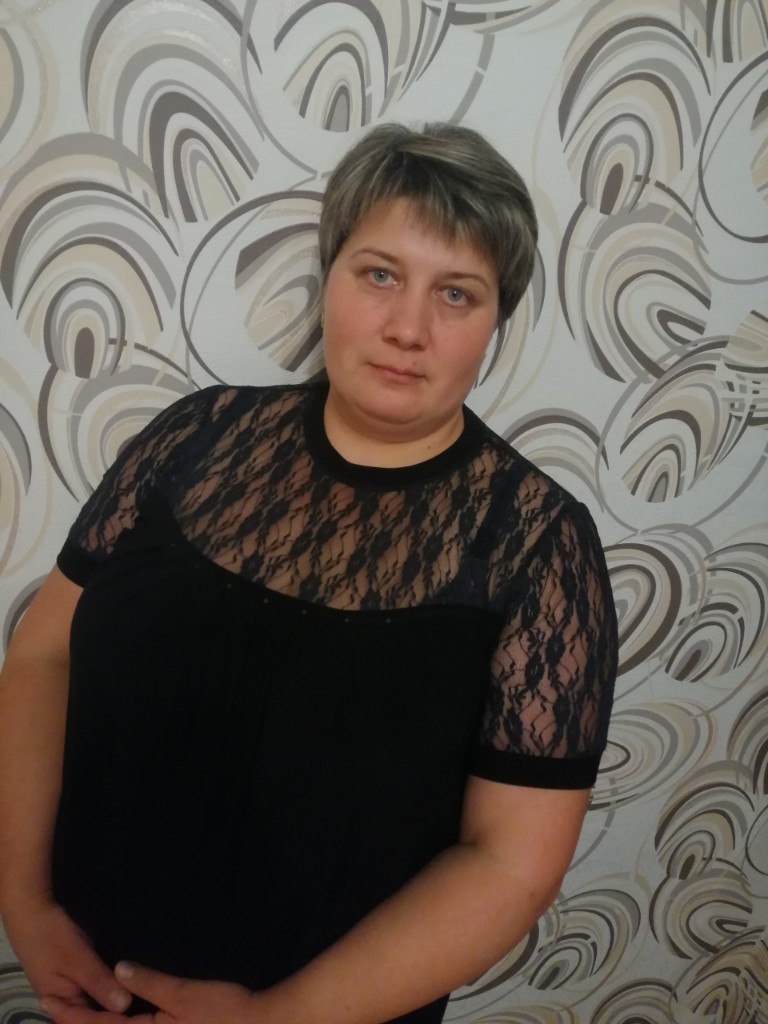 Никогда не обещайте ребенку, чего нельзя выполнить, и никогда не обманывайте его. Ушинский К. Д.
О себе: Я родилась 2 ноября 1980г. Образование: Среднее профессиональное. Бийский педагогический колледж. г.Бийск.
Квалификация «Воспитатель детей дошкольного возраста». по специальности «Дошкольное  образование».
Работаю воспитателем в МБДОУ   д/с «Солнышко» Солтонского района Алтайского края.
      Общий трудовой стаж  15лет.Педагогический стаж 7лет.В данном учреждении 7лет.В данной должности 7лет.
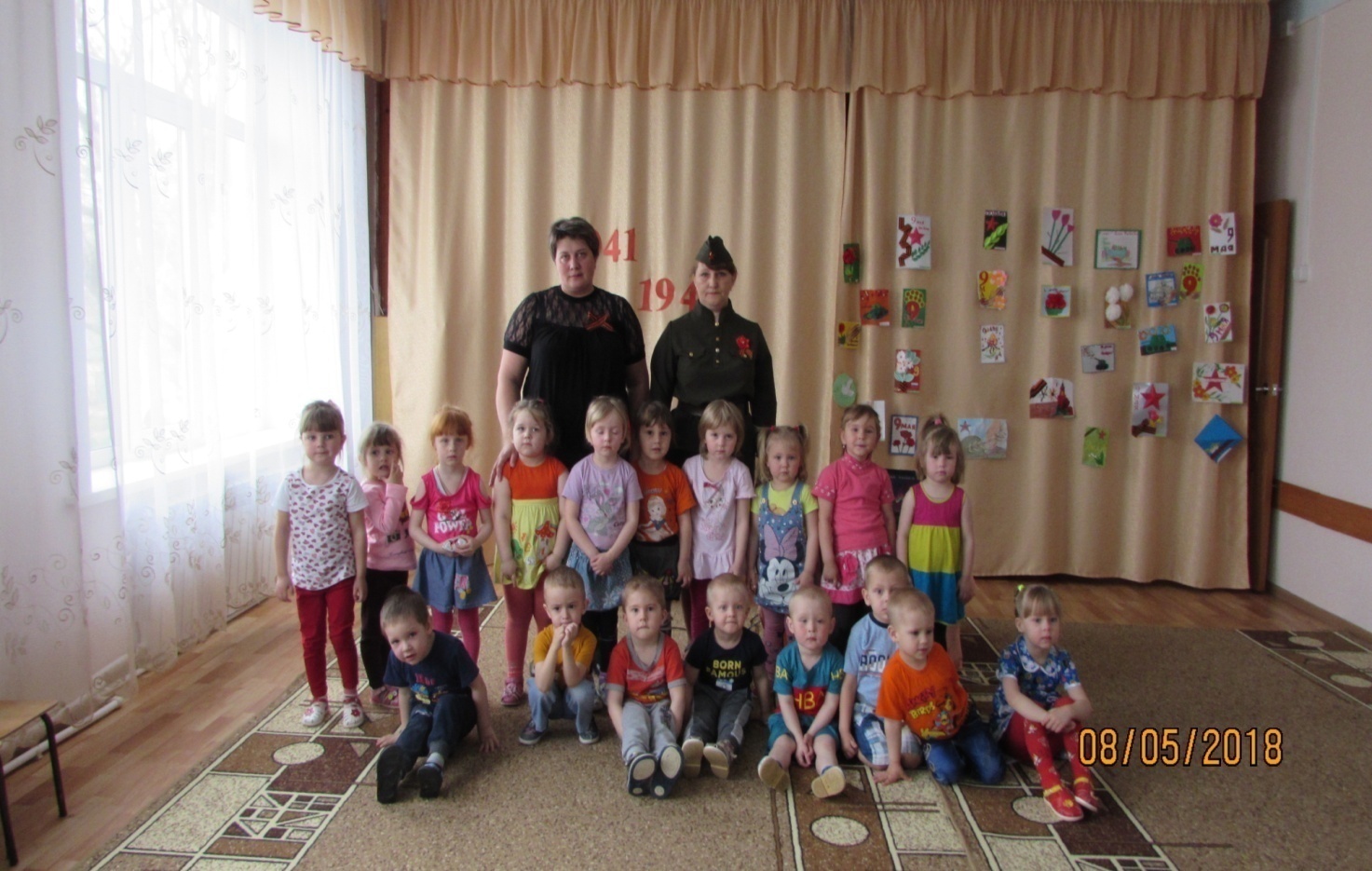 Курсы повышения квалификации.
Удостоверение о повышении квалификации. «Проектирование содержания и способов организации образовательного процесса ДОУ с детьми раннего и младшего дошкольного возраста в условиях реализации ФГОС».  108 час. Филиале КГБУ АКПКРО в городе Бийске.  2015г.
 Удостоверение о повышении квалификации. «Дошкольное образование: Личностное развитие в условиях реализации ФГОС ДО» 72часов. ООО «Столичный учебный центр»  2018год.
Курсы повышения квалификации.
Сертификат.(Участника онлайн-семинара «ИКТ-компетентность педагога и практические вопросы внедрения и эксплуатации информационной  системы образовательного учреждения в  соответствии с требованиями ФГОС. 26.12.2016год. 2академических часа.
Удостоверение о повышение квалификации. «Обучение по оказанию первой помощи пострадавшим в образовательной организации». 16 учебных часов. 20.06.2020года. 
Сертификат о прохождении курса  вебинаров . Прошла повышение квалификации, прослушав курсы вебинаров. Общий объёмом 30 учебных часов.  01.03.2020г.  № 13515
Мои достижения.
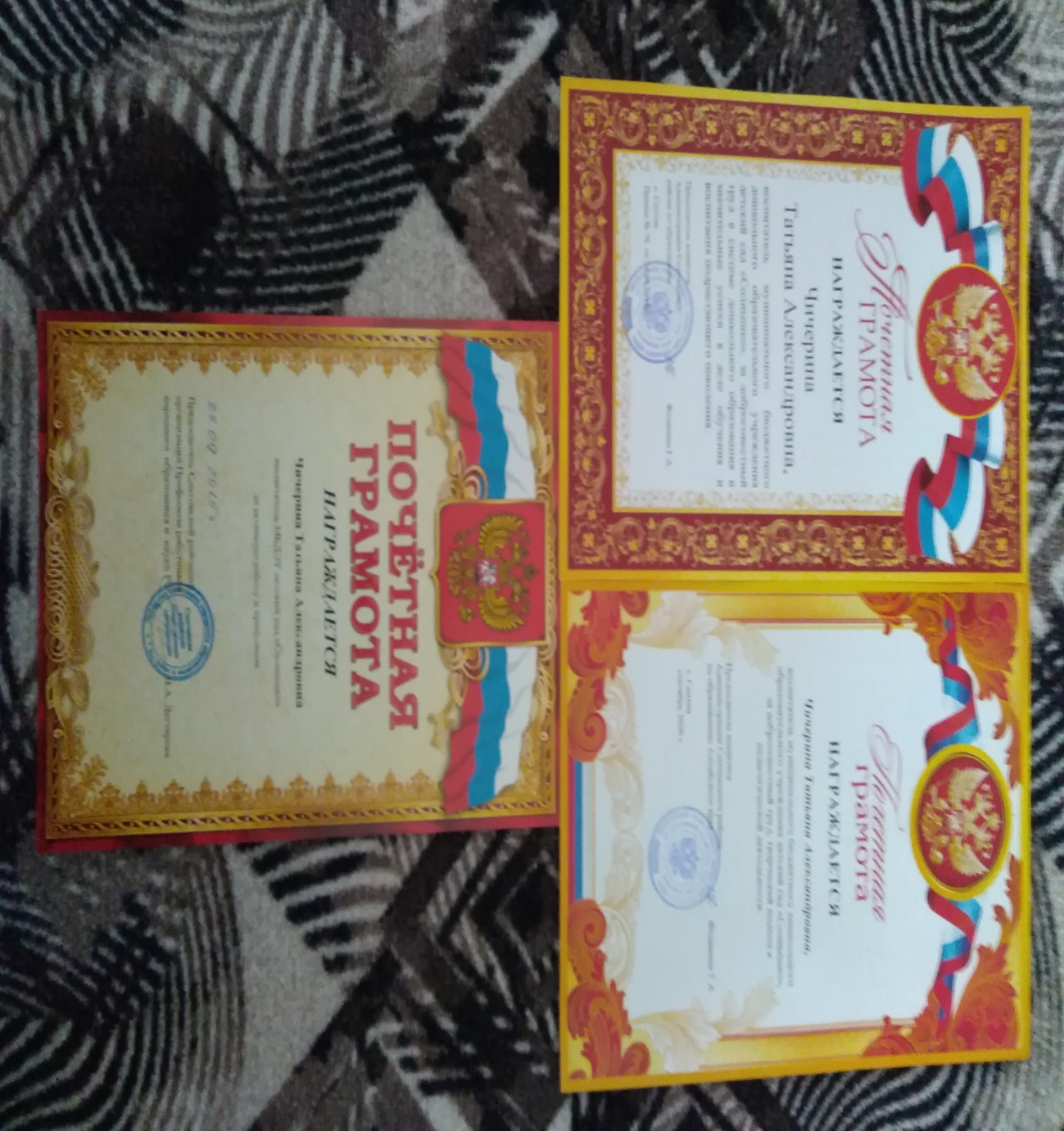 Тема самообразования.
Формирование эстетических понятий у дошкольников на основе изучения  русских  народных игрушек.
Проект: по теме «Зимующие птицы»
Тип проекта:  Познавательно - творческий».
Цель: Способствовать накоплению ребёнком ярких впечатлений о природе , обогащая представление детей о зимующих птицах , встречающихся в ближайшем окружении.
Задачи:
1.Развивать кругозор и эмоциональную отзывчивость у детей в процессе общения с природой.
2.Воспитывать любовь и заботливое отношение к пернатым.
3.Закреплять знания детей о зимующих птицах в процессе творческой деятельности.
Проект «Зимующие птицы»
Дидактические игры.
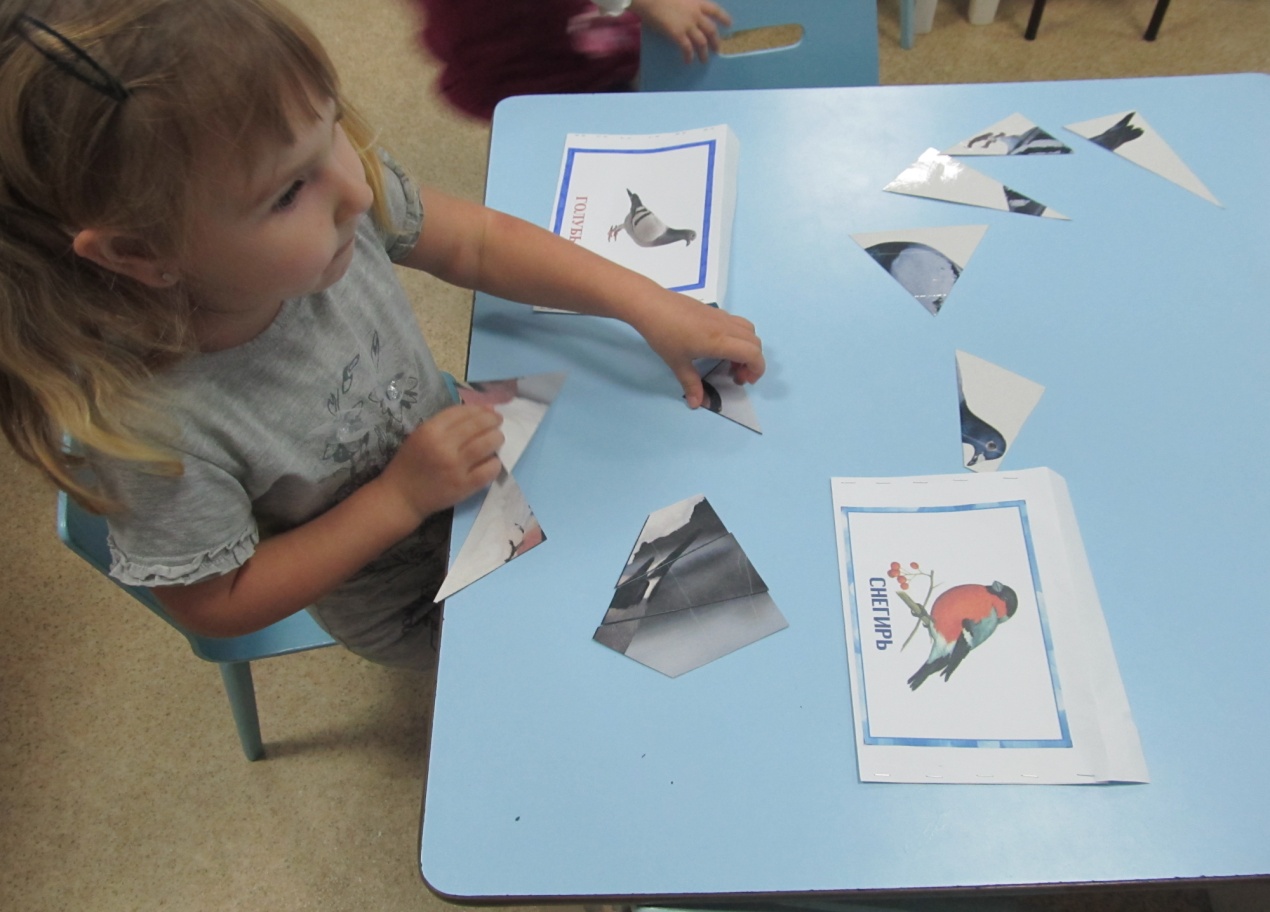 Художественное творчество.
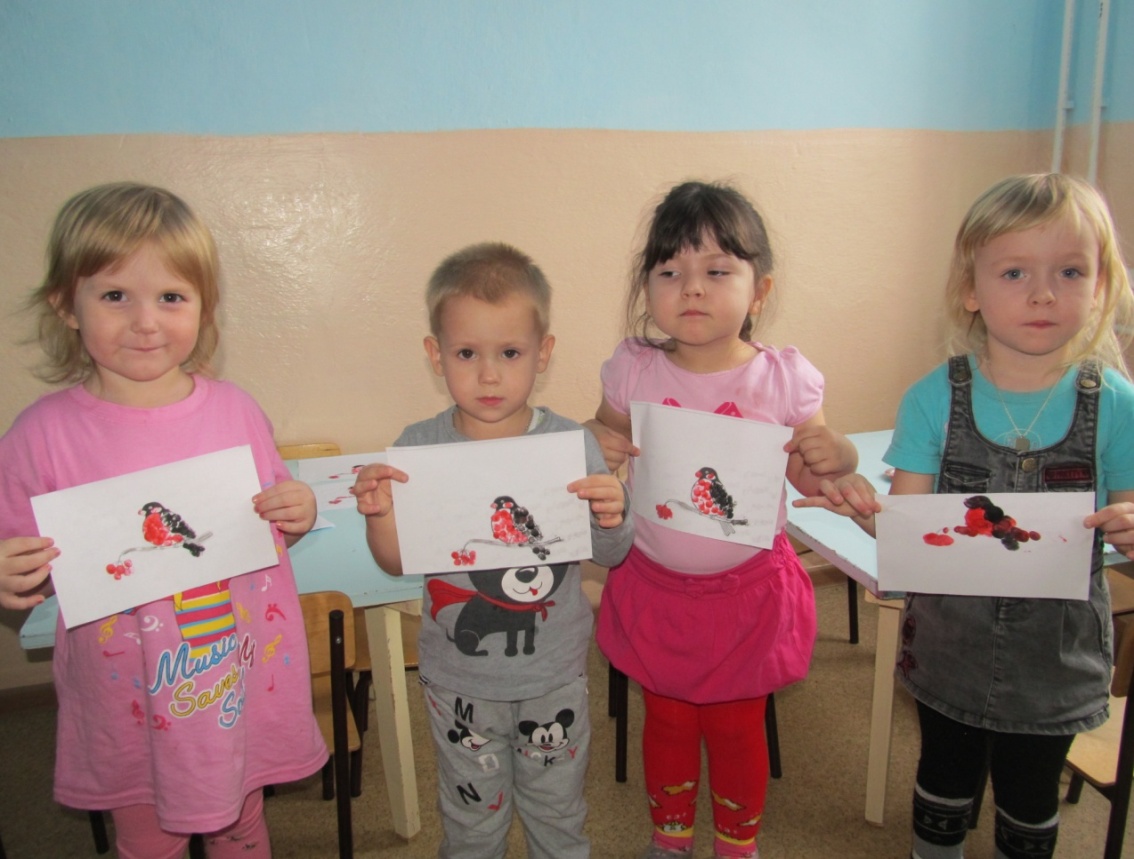 Наблюдение на прогулке (кормление птиц).
Подвижная игра. «Птички и кот».
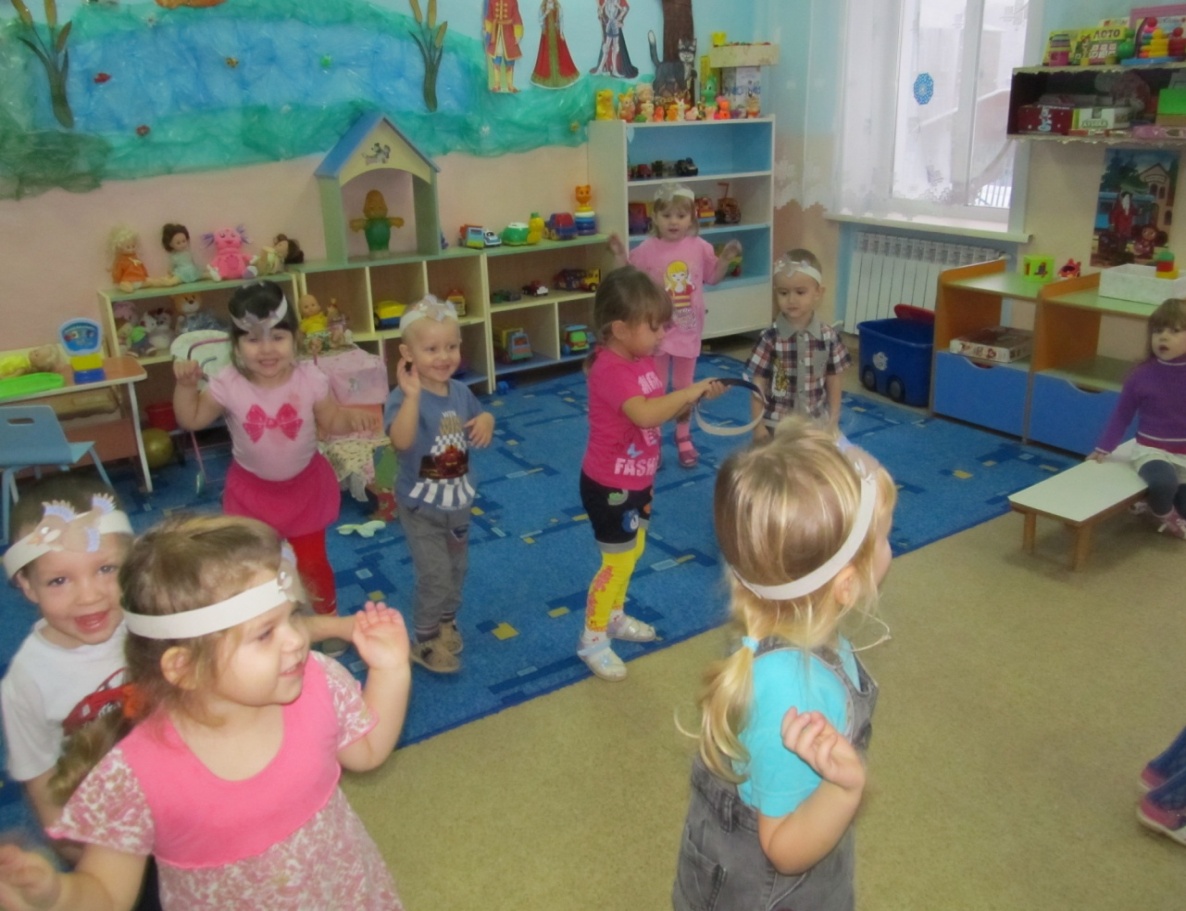 Внимание уделяю созданию развивающей среды в группе с учетом возрастных особенностей детей и  требованиями ФГОС
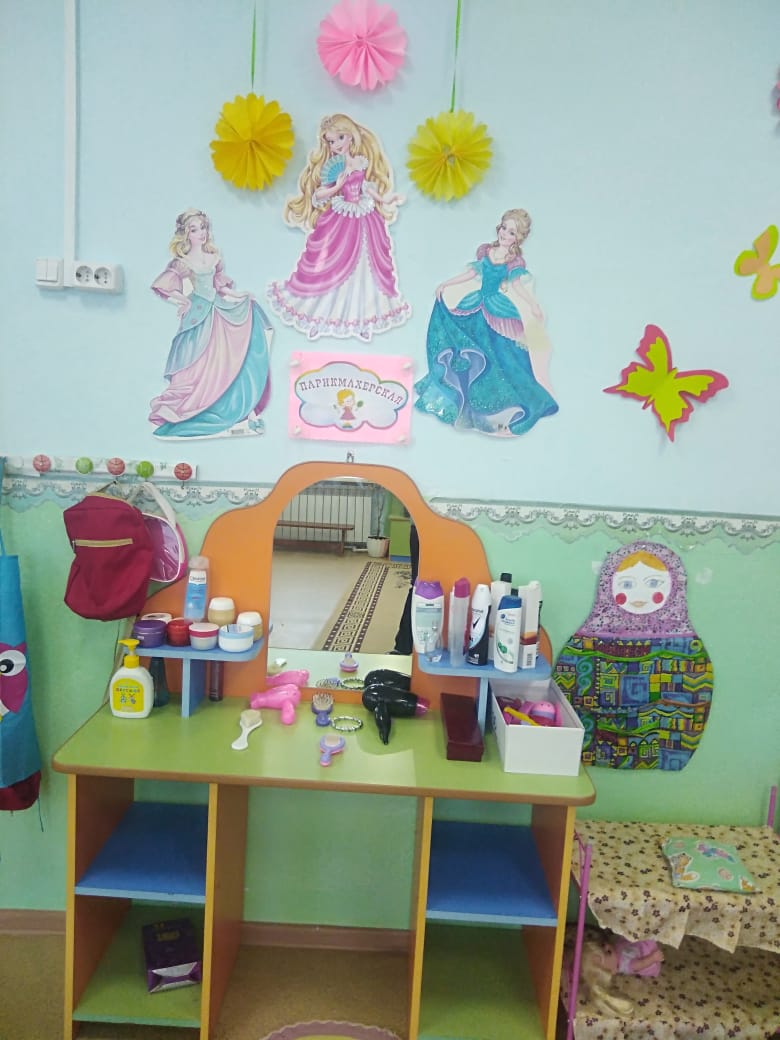 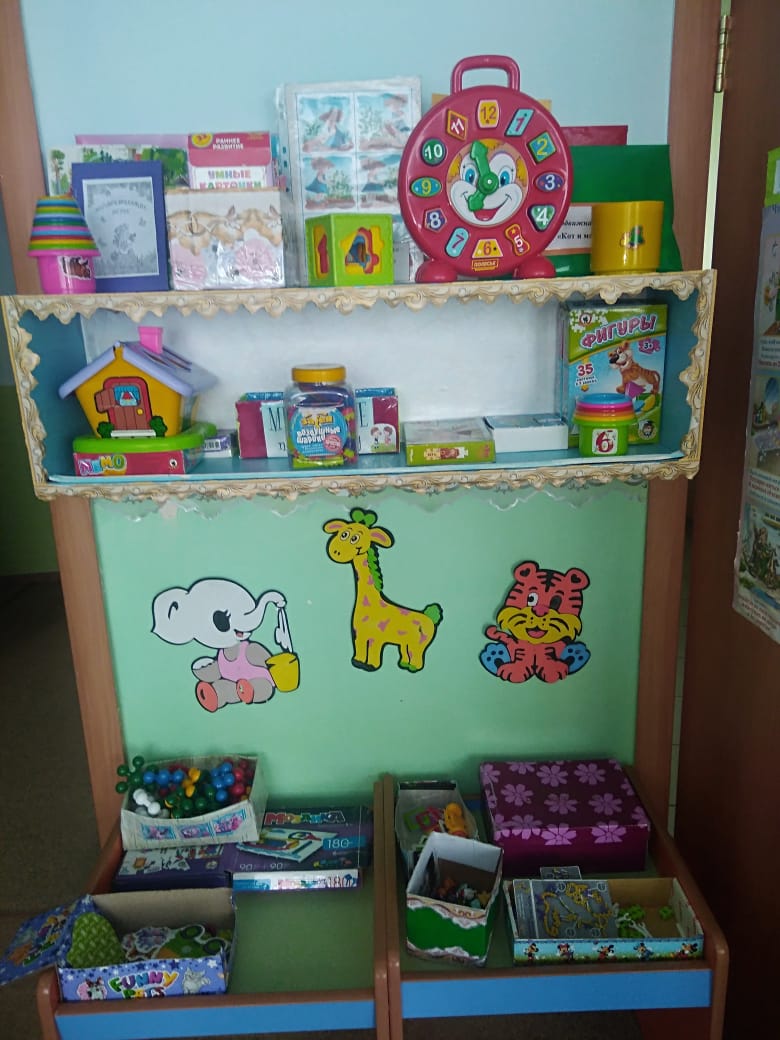 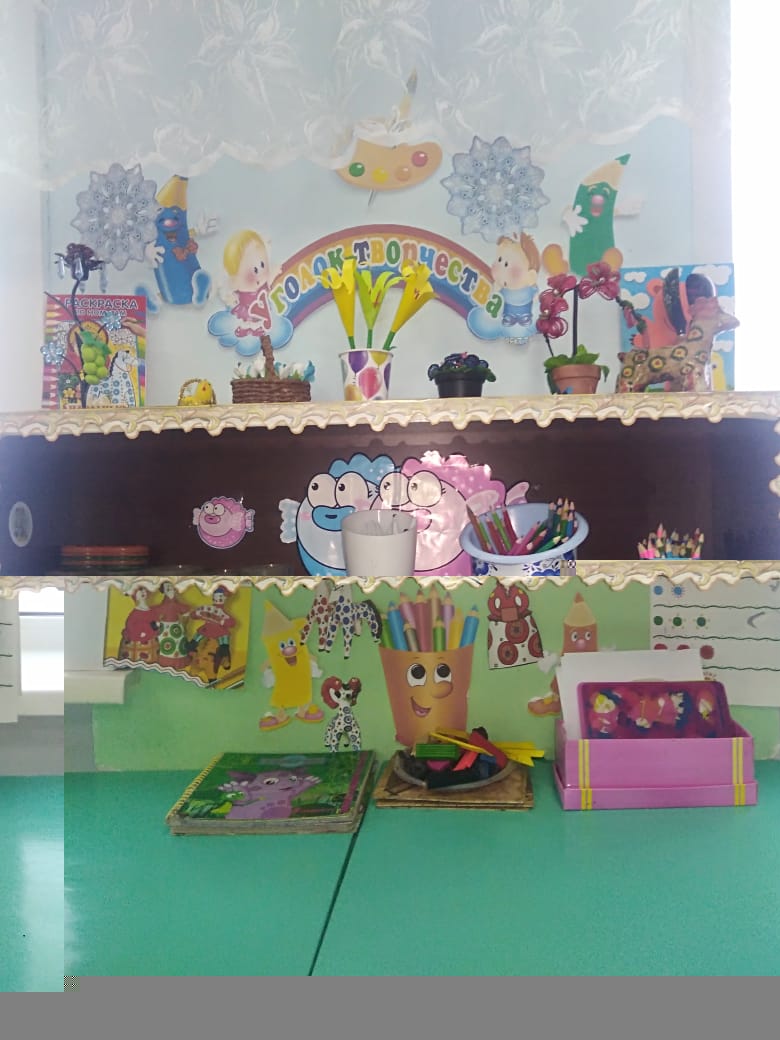 В работе с родителями использую традиционные формы работы: беседы , лекции , консультации , родительские собрания; а так же спортивные праздники , театрализованные развлечения.
Играем и занимаемся.
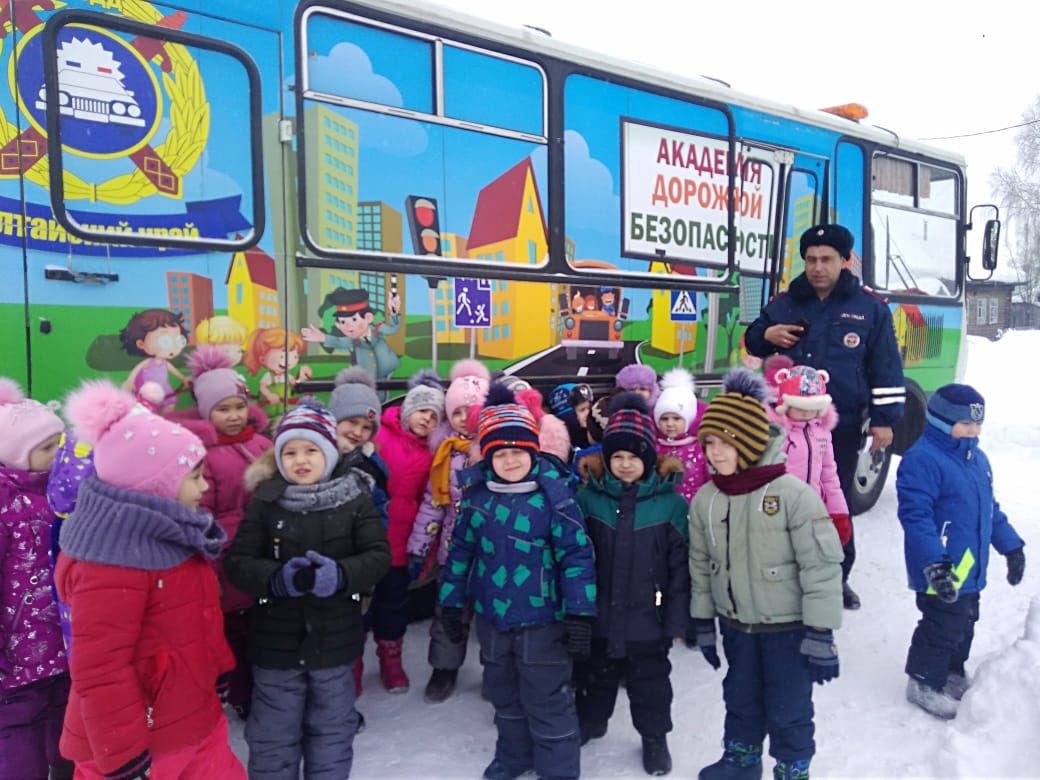 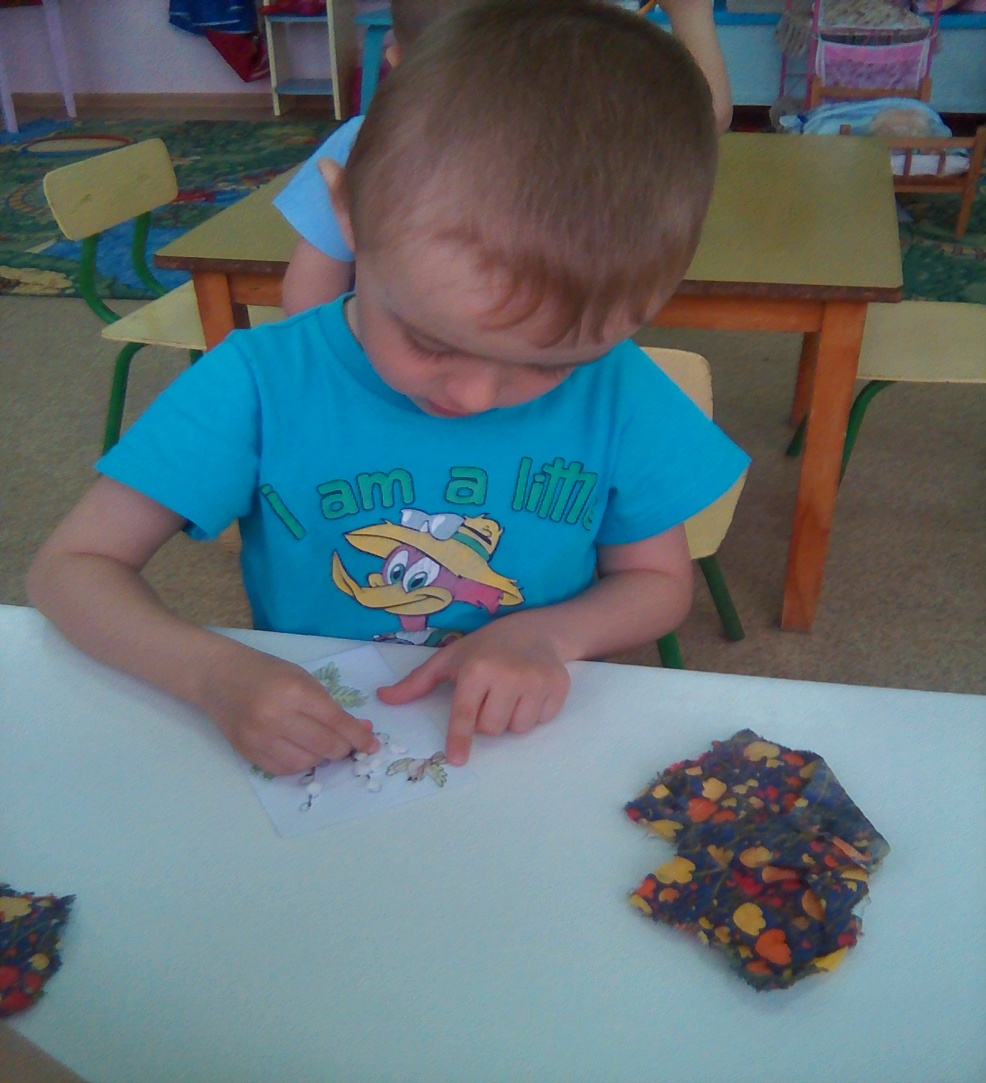 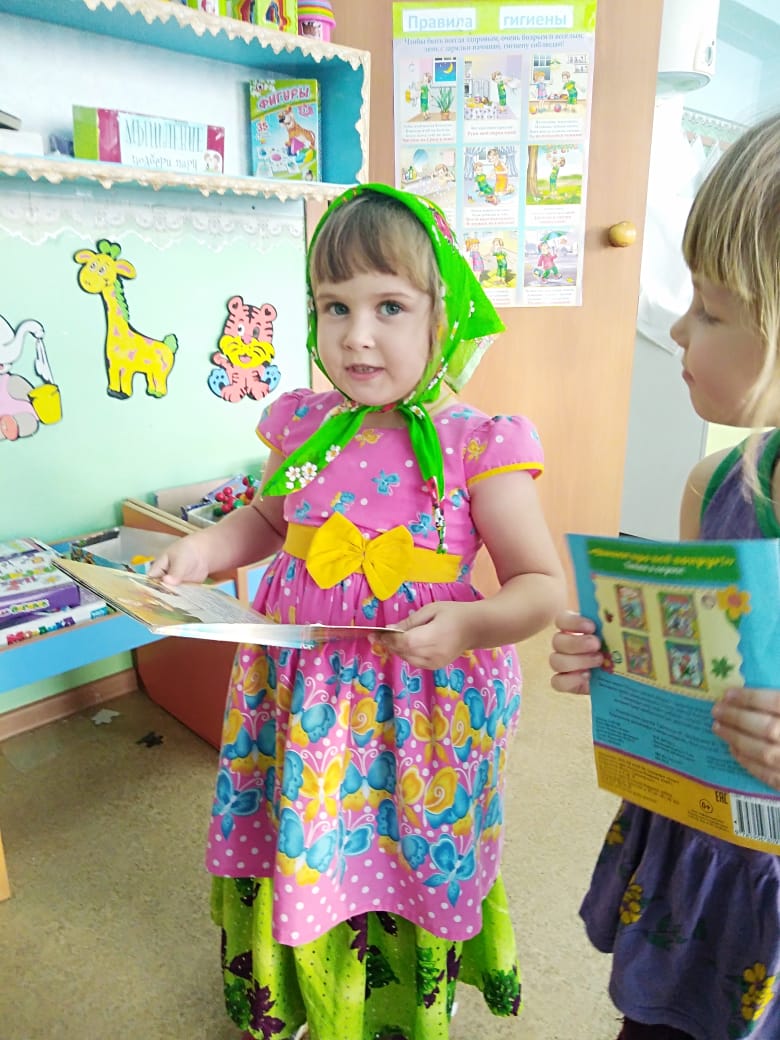 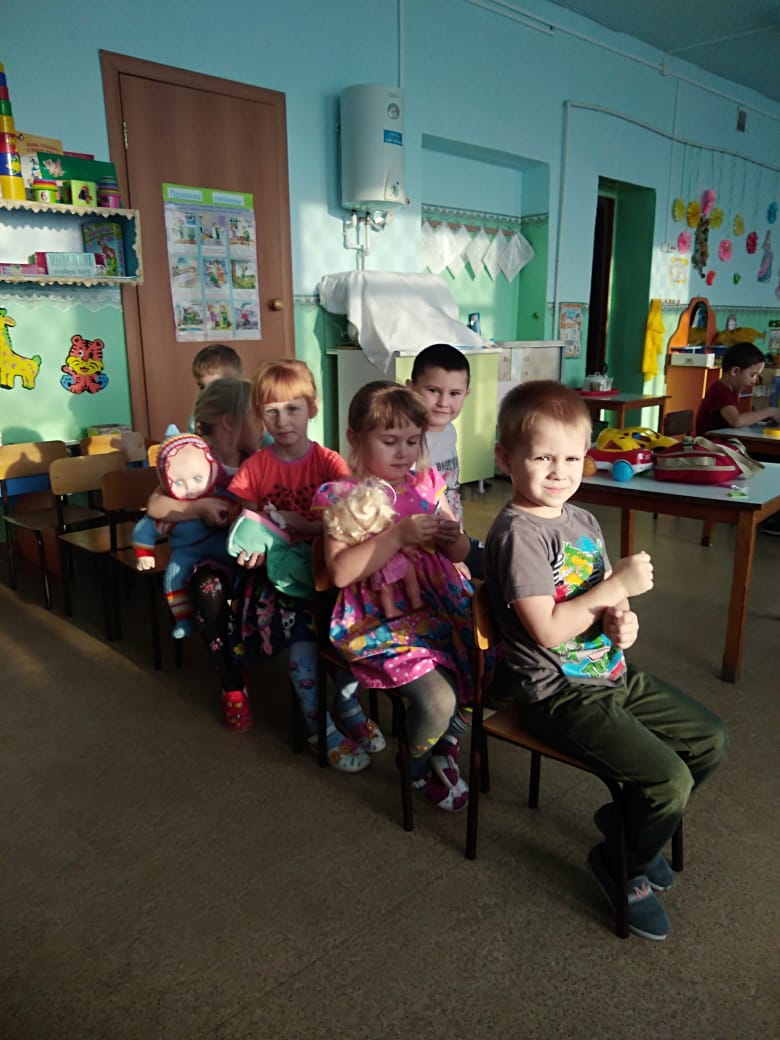 На утренниках.
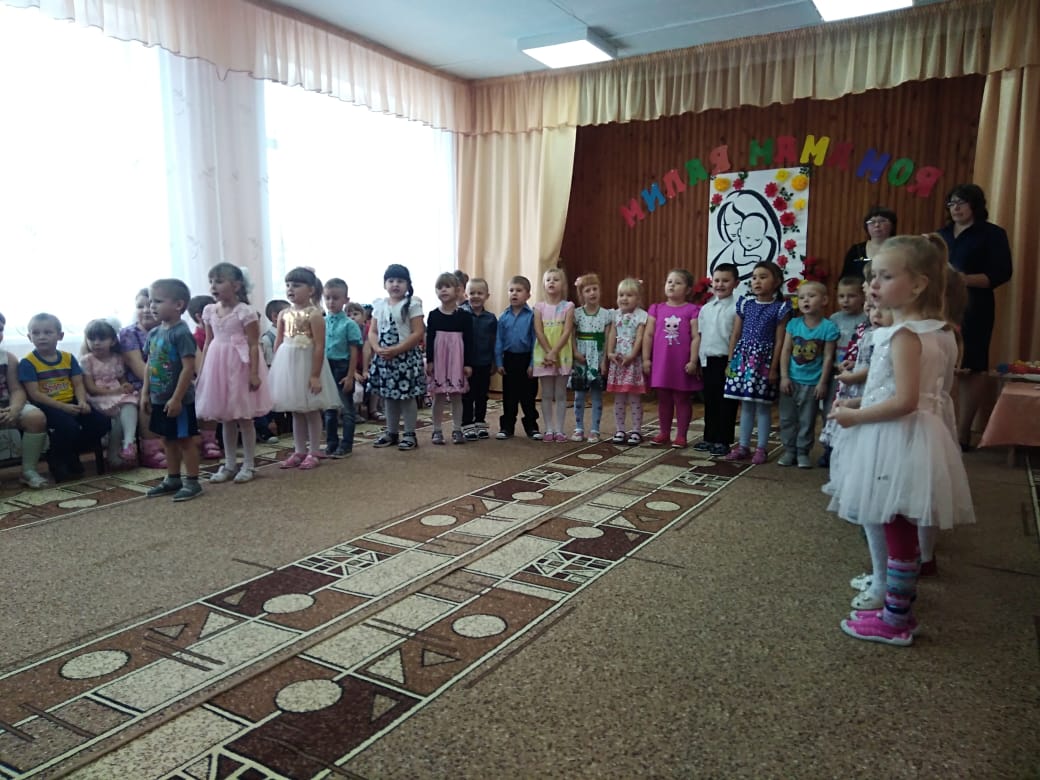